Bringing Off-Shore Wind to New England’s Shores
New England Electricity Restructuring Roundtable
June 16, 2017


Stephen Conant 
Anbaric Development Partners
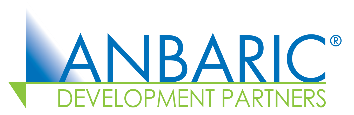 Bringing Off-shore Wind to New England’s Shores
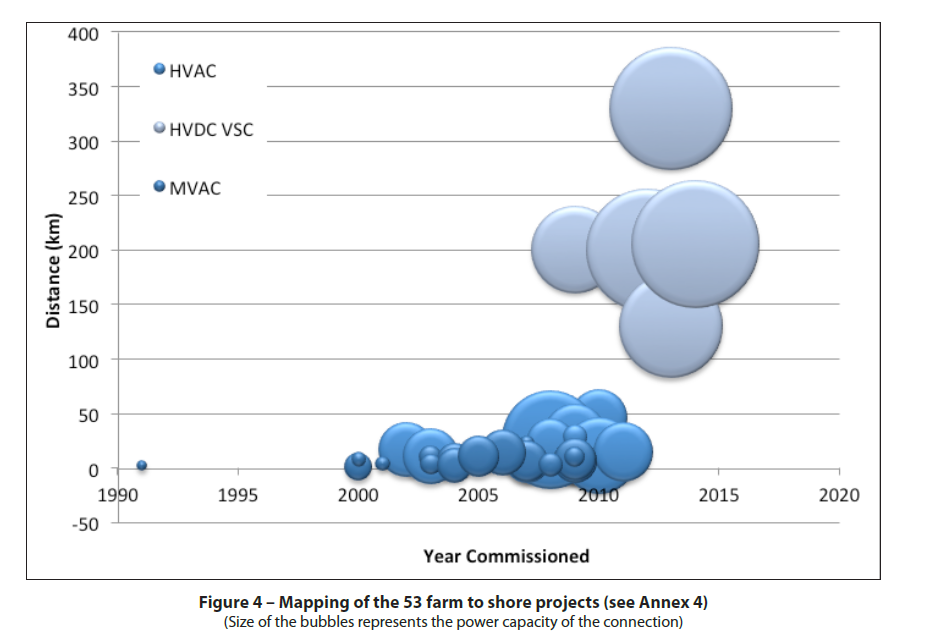 Source: http://think.eui.eu - Offshore Grids: Towards a Least Regret EU Policy, Final Report, January 2012, p. 11.
Bringing Off-shore Wind to New England’s Shores
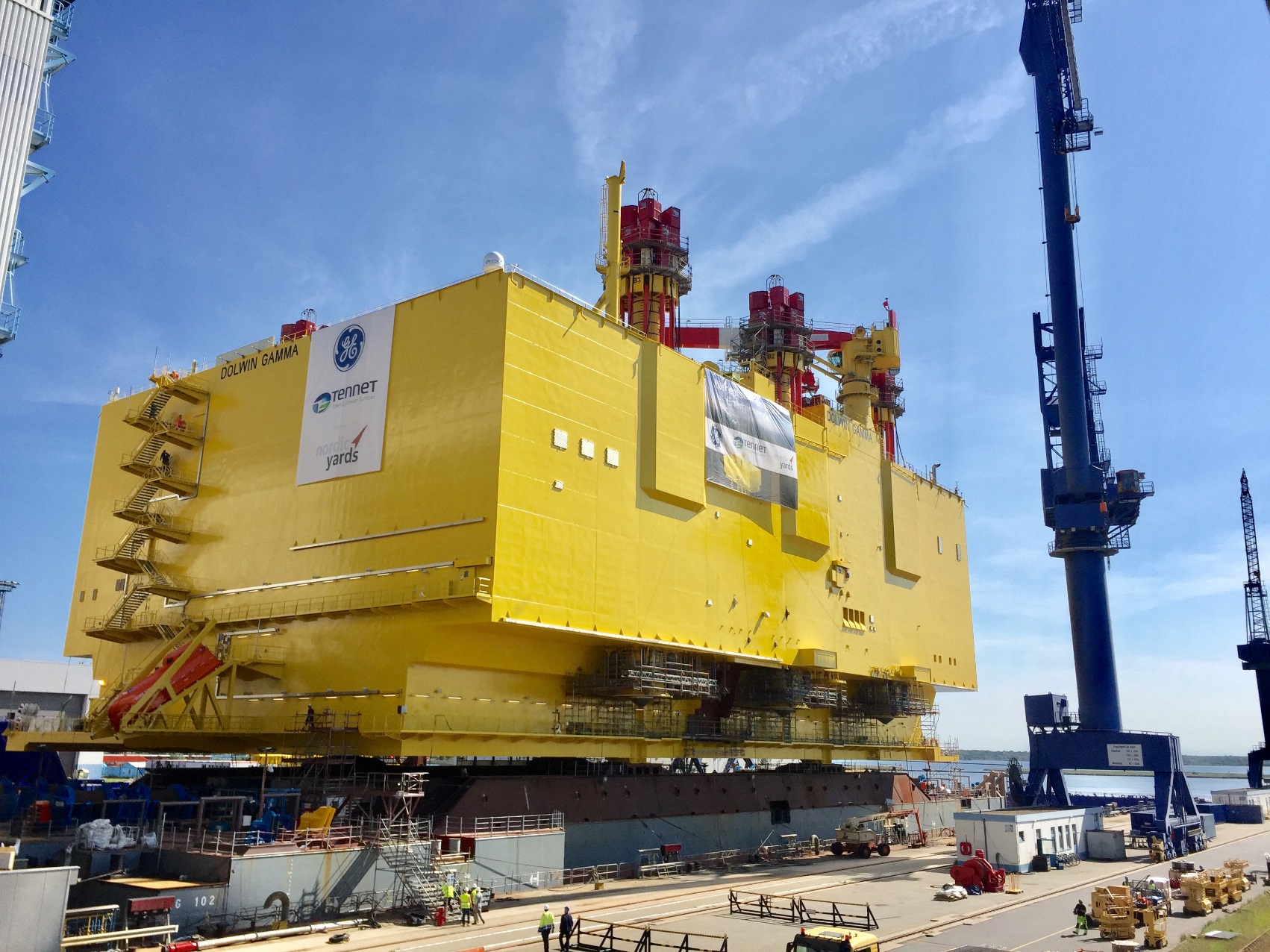 Bringing Off-shore Wind to New England’s Shores
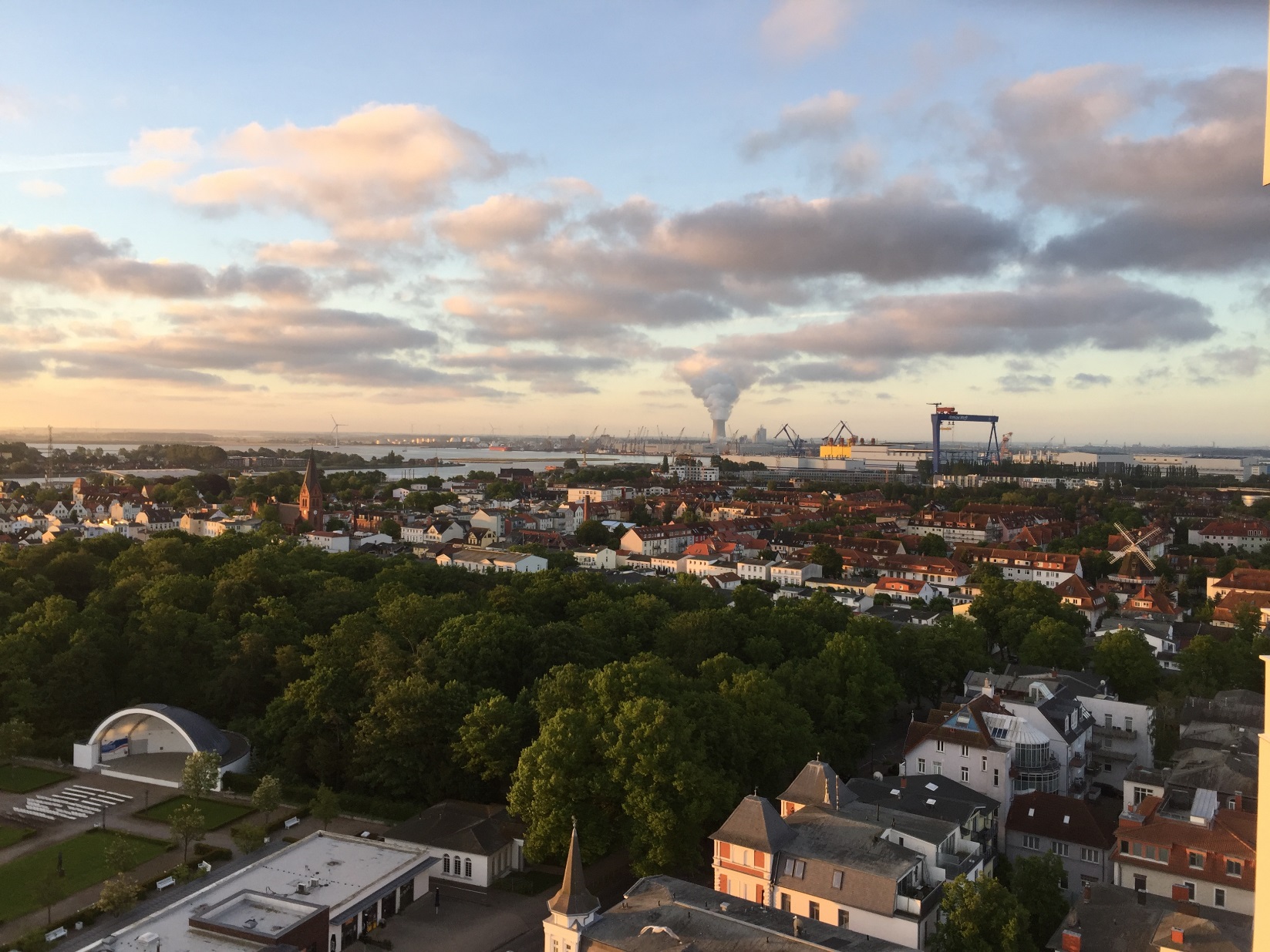 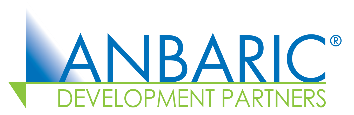 Thank you!

Stephen Conant 
sconant@anbaric.com